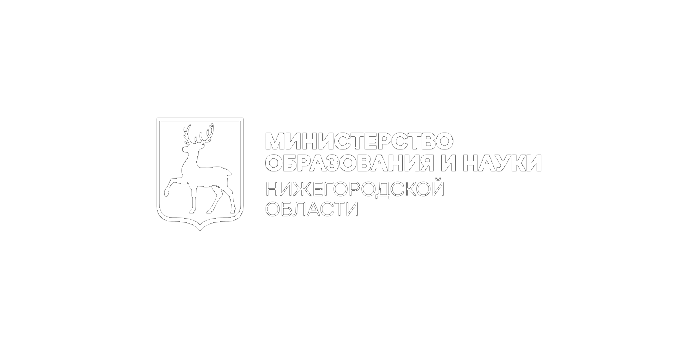 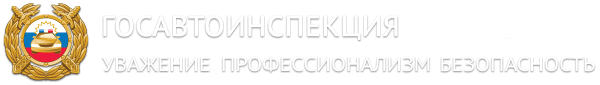 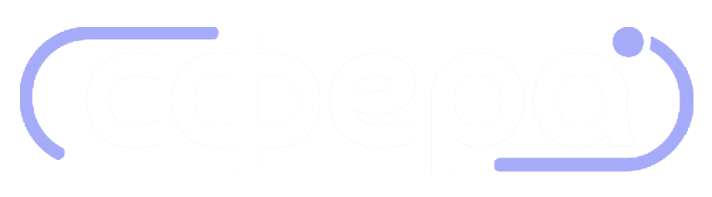 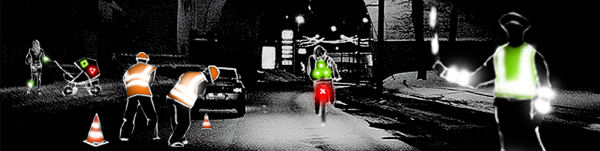 световозвращающИе 
ЭЛЕМЕНТЫ
Назначение
Виды
Принцип действия
Использование
Законодательство
Качество
[Speaker Notes: Титульная страница, содержание сделать гиперссылками]
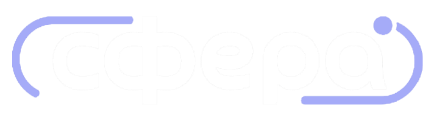 СВЕТОВОЗВРАЩАЮЩИЕ ЭЛЕМЕНТЫ
Что ТАКое световозвращающИе 
ЭЛЕМЕНТЫ ?
Световозвращающие элементы (световозвращатели) – это элементы, изготовленные из специальных материалов, обладающих способностью отражать луч света обратно к источнику («возвращать свет»).
источник света
источник света
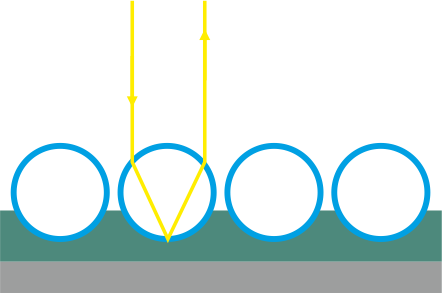 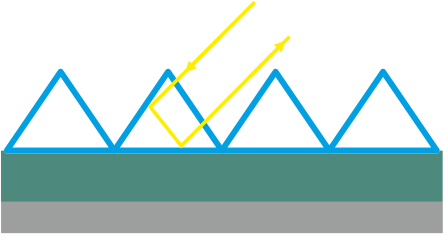 Микропризмы
(материалы из ПВХ)
Микрошарики
(текстильные материалы)
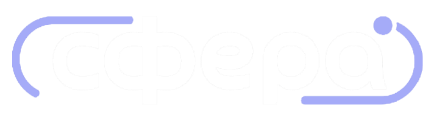 СВЕТОВОЗВРАЩАЮЩИЕ ЭЛЕМЕНТЫ
ДЛЯ ЧЕГО НУЖНЫ световозвращающИе 
ЭЛЕМЕНТЫ ?
Световозвращающие элементы повышают видимость пешеходов на неосвещенной дороге и значительно снижают риск возникновения дорожно-транспортных происшествий с их участием.
[Speaker Notes: Готово.палка в ближнем свете пропала]
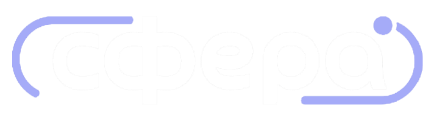 СВЕТОВОЗВРАЩАЮЩИЕ ЭЛЕМЕНТЫ
ПРАВИЛА ДОРОЖНОГО ДВИЖЕНИЯ РОССИЙСКОЙ ФЕДЕРАЦИИ
В соответствии с постановлением Правительства РФ от 14.11.2014 № 1197 с 1 июля 2015 года вступили в силу изменения в ПДД РФ.

п. 4.1 Обязанности пешеходов
…При переходе дороги и движении по обочинам или краю проезжей части в темное время суток или в условиях недостаточной видимости пешеходам рекомендуется, а вне населенных пунктов пешеходы обязаны иметь при себе предметы со световозвращающими элементами и обеспечивать видимость этих предметов водителями транспортных средств. 

За нарушение Правил в части обязательного наличия и обеспечения видимости световозвращателей для пешехода предусмотрена ответственность в соответствии с ч.1 ст.12.29 КоАП РФ – предупреждение или штраф 500 рублей.
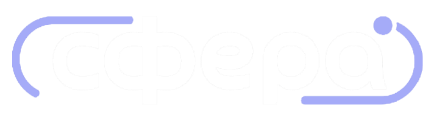 СВЕТОВОЗВРАЩАЮЩИЕ ЭЛЕМЕНТЫ
О качестве СВЕТОВОЗВРАЩАТЕЛей
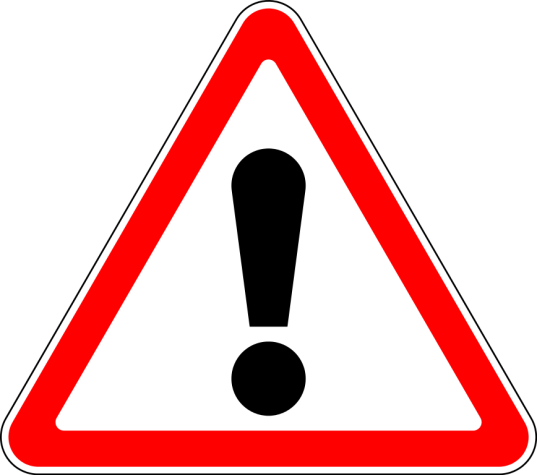 Особо стоит обратить внимание на качество световозвращающей продукции. 

Используя подобные изделия пешеход должен 
быть уверен, что световозвращатели действительно работают, так как от этого зависит его жизнь.
[Speaker Notes: готово]
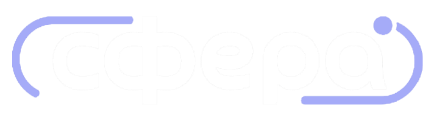 СВЕТОВОЗВРАЩАЮЩИЕ ЭЛЕМЕНТЫ
О качестве СВЕТОВОЗВРАЩАТЕЛей
Физическая величина световозвращения называется Коэфициентом  Световозвращения (КС) и измеряется в кд/лк х м2 (канделла, деленная на люкс, умноженная на метр квадратный).
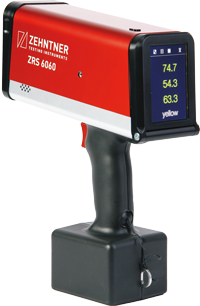 Специалисты определяют качество световозвращателей с помощью специального прибора – ретрорефлектометра.
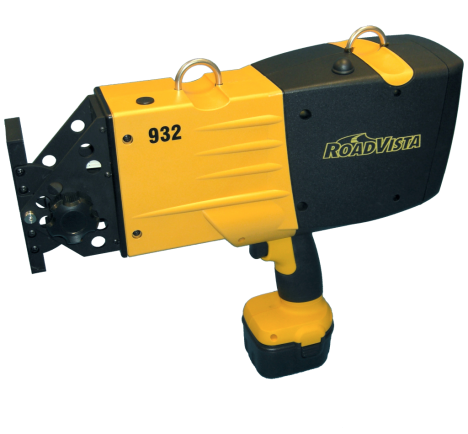 [Speaker Notes: Готово. Но большой текст, желательно заменить на что-то более визуализированное.]
1
2
3
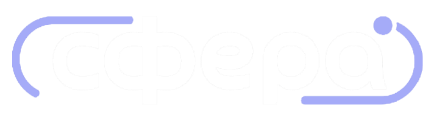 СВЕТОВОЗВРАЩАЮЩИЕ ЭЛЕМЕНТЫ
О качестве СВЕТОВОЗВРАЩАТЕЛей
Самый простой способ «бытового» определения световозвращающий материал перед вами или нет – сфотографировать световозвращающий элемент мобильным телефоном со встроенной вспышкой, желательно с некоторого расстояния (не менее 3 – 5 м).
На фото три самофиксирующихся браслета.

Браслет №1 - имитация свтовозвращателя
практически нет эффекта световозвращения
маленькая поверхность

Браслет №2
низкое световозвращение
небольшая поверхность

Браслет №3 
хорошее световозвращение
большая поверхность
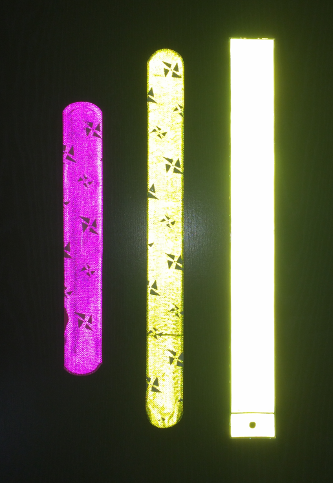 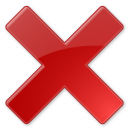 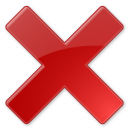 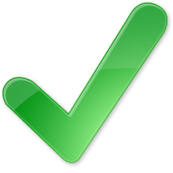 [Speaker Notes: ГотовоЕще можно дописать КС для №1 – около 15 кд/лк * м2 , №2 – 50 кд/лк * м2, №3 – 450 кд/лк * м2 
допиши плиз в формате заголовков.]
Брелоки
Сигнальные жилеты и 
ременные системы
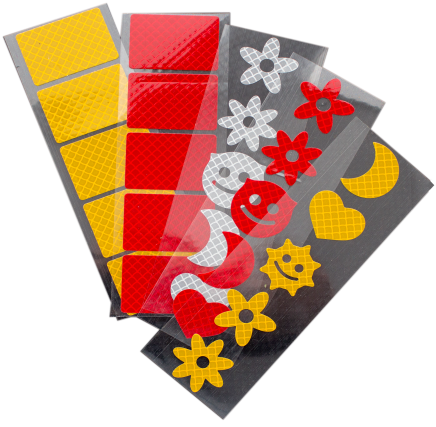 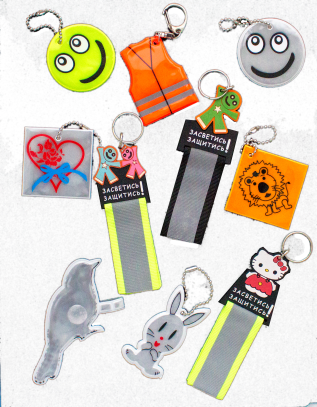 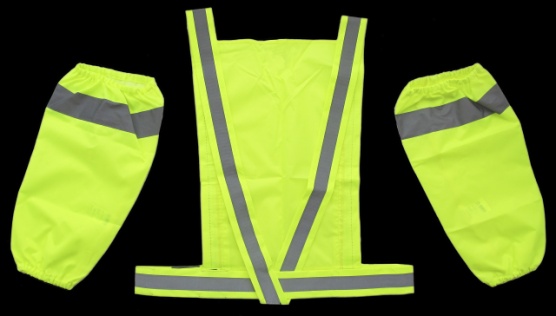 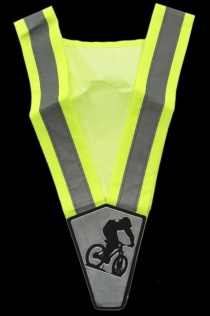 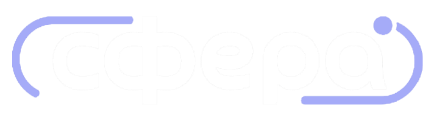 СВЕТОВОЗВРАЩАЮЩИЕ ЭЛЕМЕНТЫ
ВИДЫ СЪЕМНЫХ СВЕТОВОЗВРАЩАЮЩИХ ЭЛЕМЕНТОВ
Браслеты
Значки
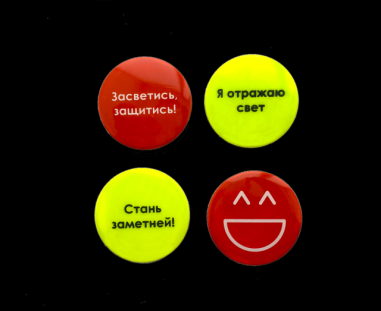 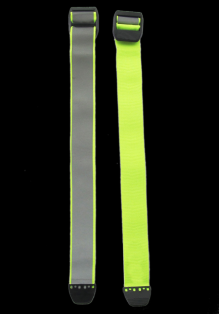 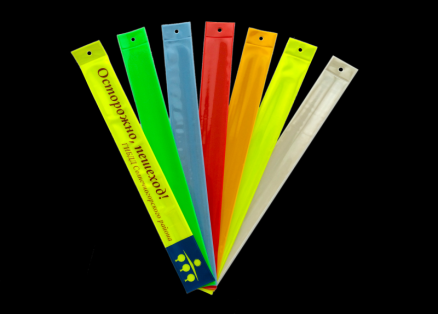 Накладки на спицы
для велосипедов 
и детских колясок
Hаклейки
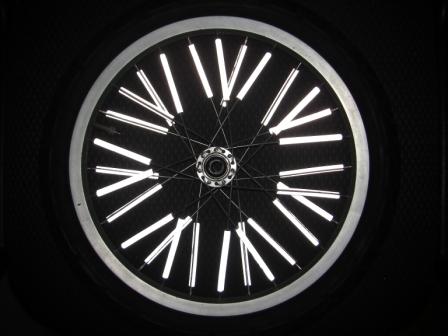 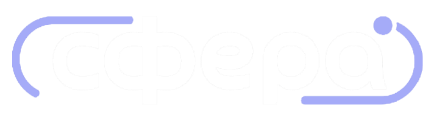 СВЕТОВОЗВРАЩАЮЩИЕ ЭЛЕМЕНТЫ
СИГНАЛЬНЫЕ ЖИЛЕТЫ И РЕМЕННЫЕ СИСТЕМЫ
сигнальный цвет (для светлого времени суток) 
  световозвращающие ленты (для темного времени суток)
  большая площадь световозвращающих элементов в фронтальной проекции (спереди и сзади)
  недостаточная площадь световозвращения в боковой проекции (сбоку)
  желательно использовать в комплекте со световозвращающими нарукавниками
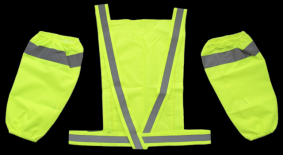 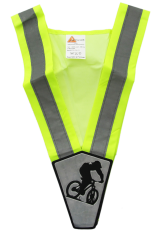 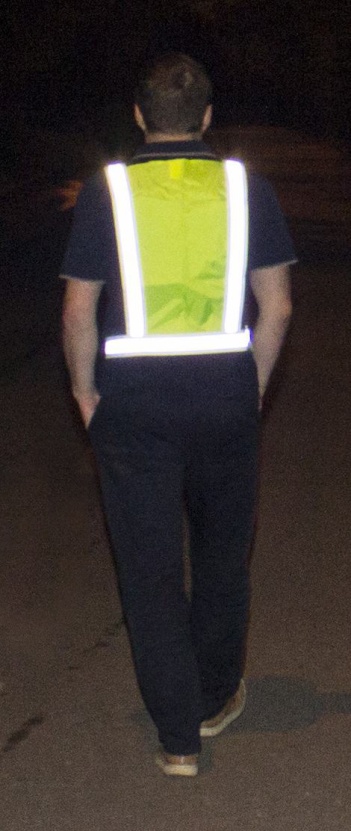 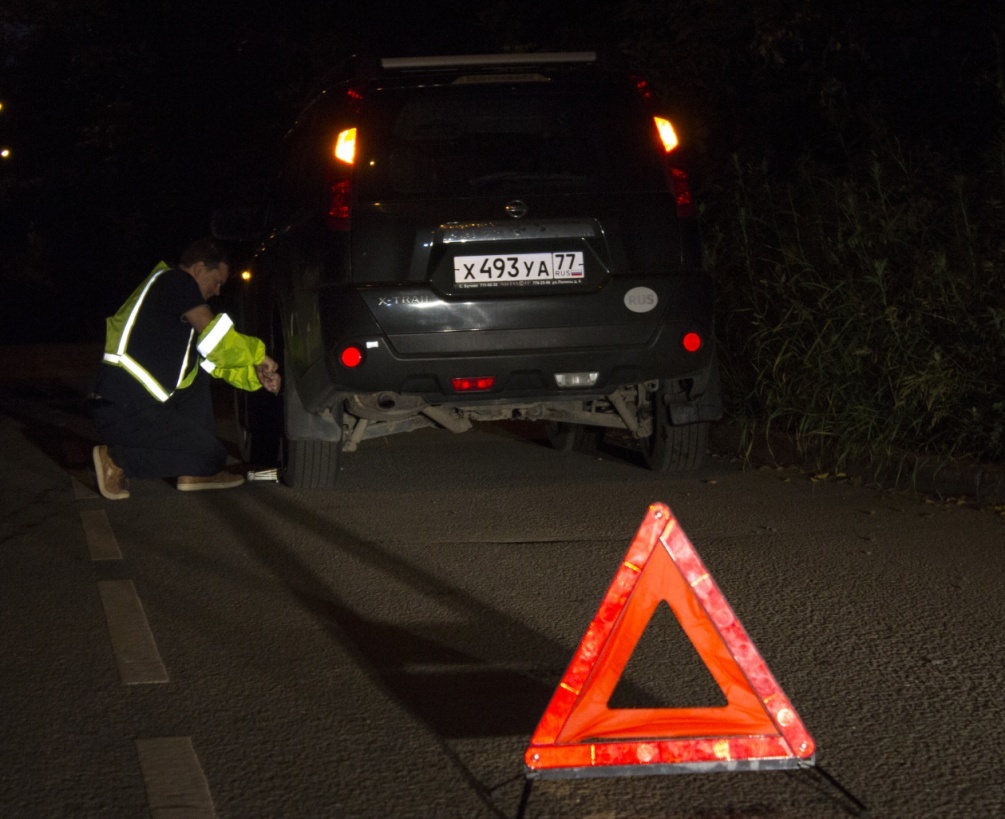 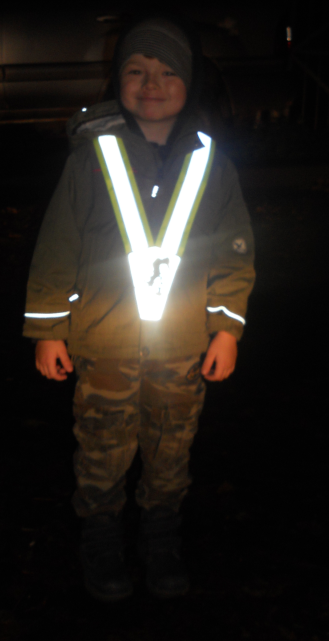 [Speaker Notes: готово, в дальнейшем сделать жилет на черном фоне и пример применения]
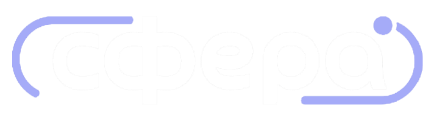 СВЕТОВОЗВРАЩАЮЩИЕ ЭЛЕМЕНТЫ
СВЕТОВОЗВРАЩАЮЩИЕ  БРАСЛЕТЫ
два вида - самофиксирующиеся  и текстильные 

 видимость пешехода со всех сторон обеспечит одновременное использование   двух  браслетов   (например, на двух руках)

 можно размещать не только на руках и ногах, но и на элементах одежды и велосипедных рамах, сумках, на колясках и т.д.
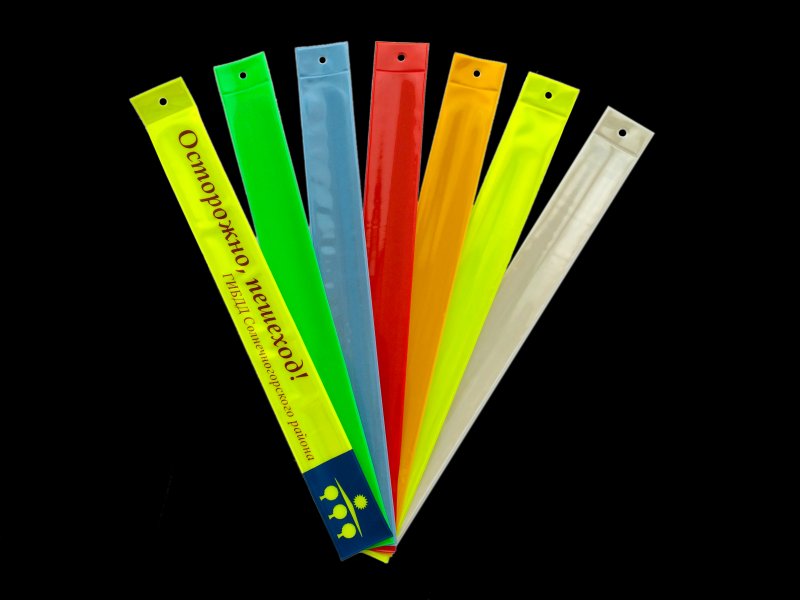 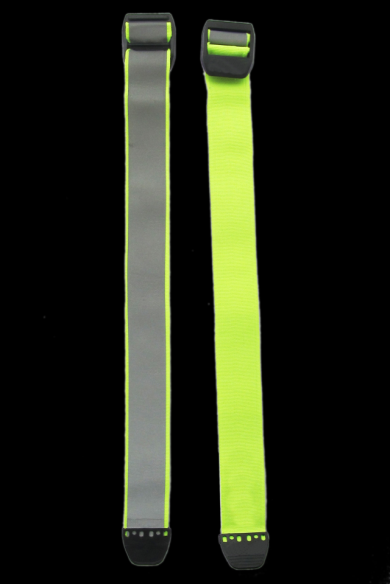 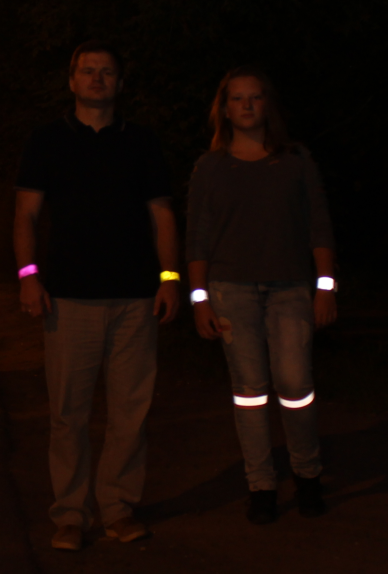 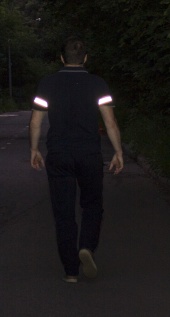 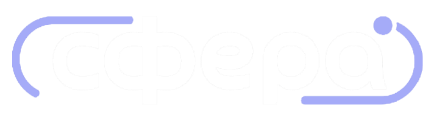 СВЕТОВОЗВРАЩАЮЩИЕ ЭЛЕМЕНТЫ
СВЕТОВОЗВРАЩАЮЩИЕ  ЗНАЧКИ
универсальное световозвращающее средство защиты 
  крепятся на любую текстильную поверхность с помощью английской булавки
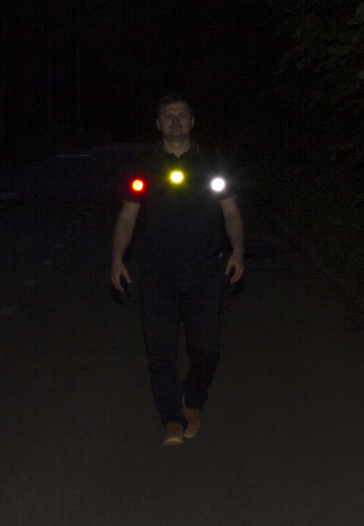 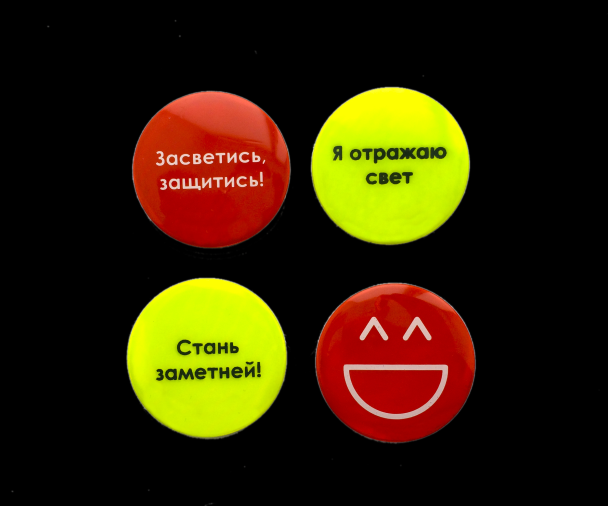 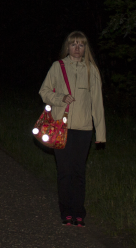 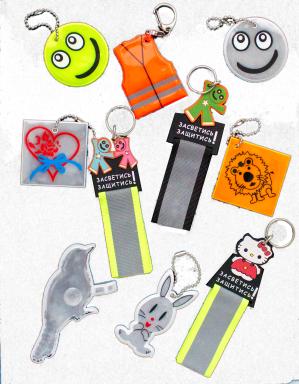 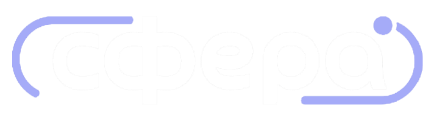 СВЕТОВОЗВРАЩАЮЩИЕ ЭЛЕМЕНТЫ
СВЕТОВОЗВРАЩАЮЩИЕ  БРЕЛОКИ
различные формы и цвета 
  подвесные и с магнитнтным креплением
  рекомендуется использовать несколько брелоков одновременно, чтобы обеспечить видимость с разных направлений  
  площадь световозвращающей поверхности -  не менее 25 см2
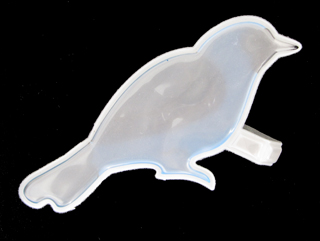 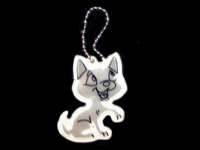 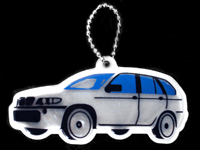 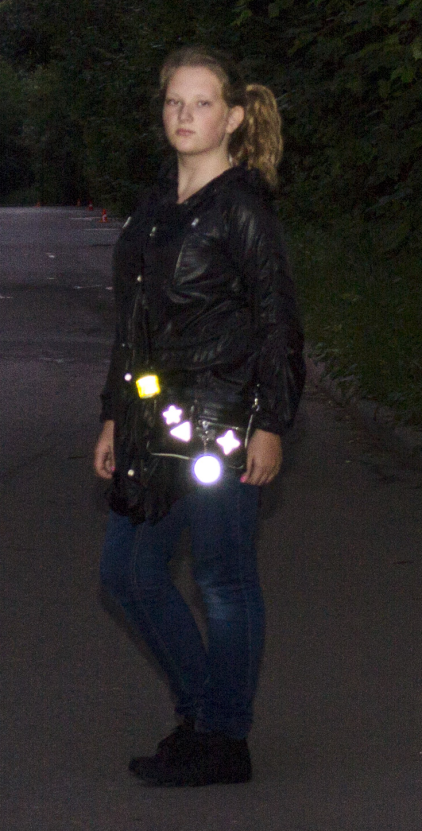 магнитное крепление
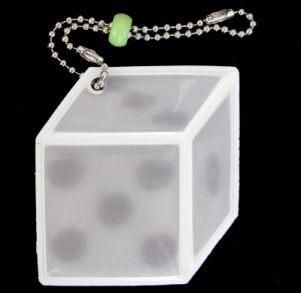 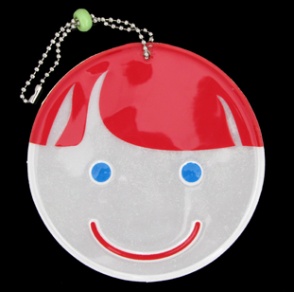 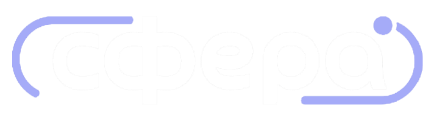 СВЕТОВОЗВРАЩАЮЩИЕ ЭЛЕМЕНТЫ
СВЕТОВОЗВРАЩАЮЩИЕ  НАКЛЕЙКИ
приклеиваются к элементам одежды   и    различным предметам
(сумка, рюкзак, трости, самокаты, велосипеды, коляски, защитные шлемы и т.д.)
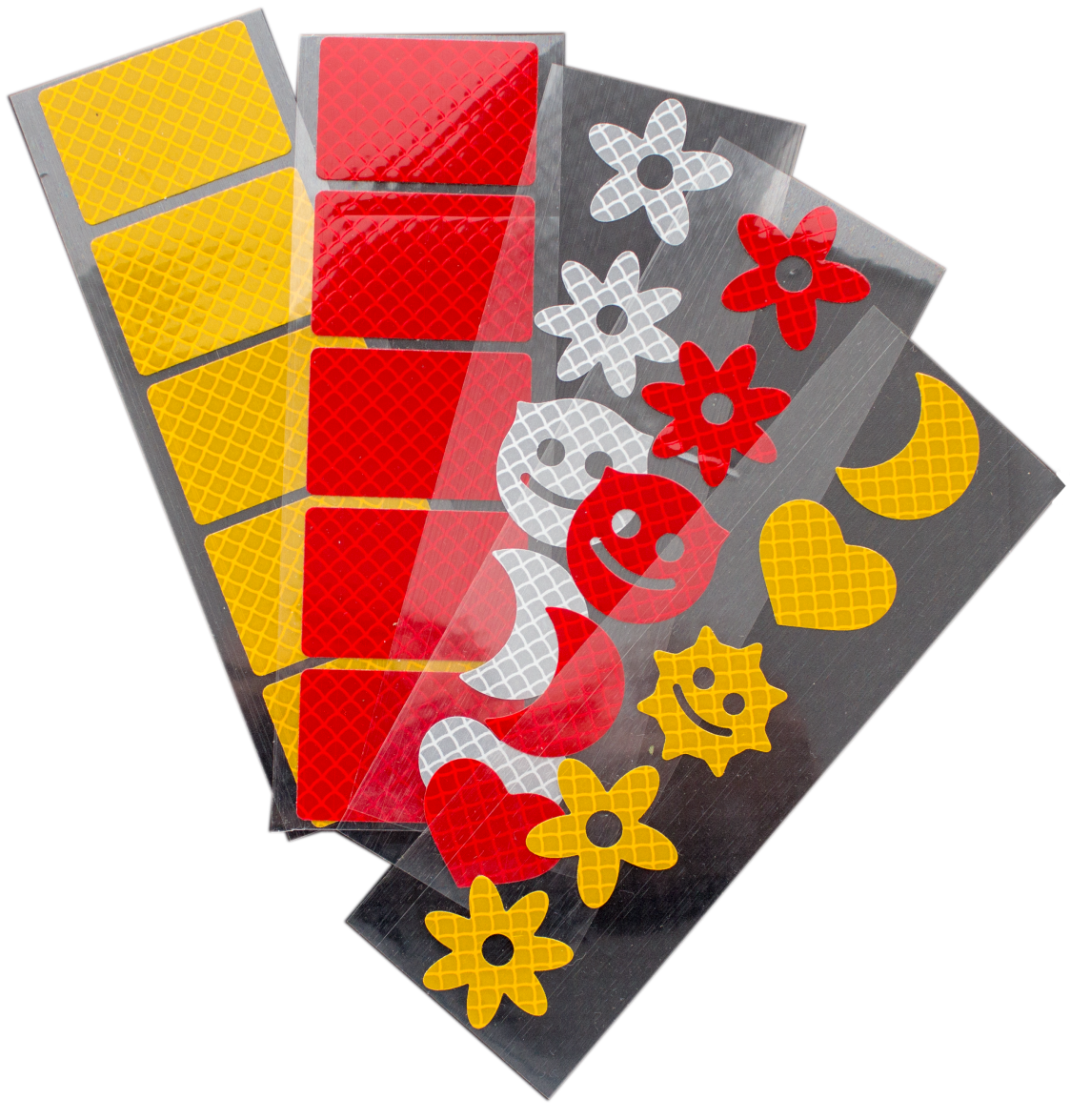 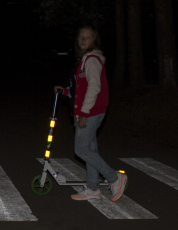 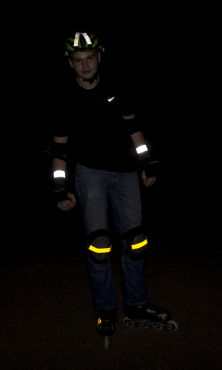 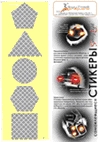 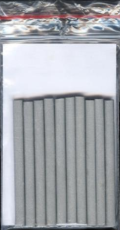 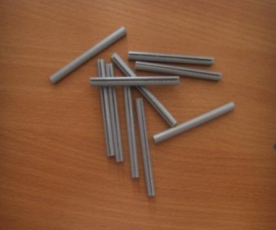 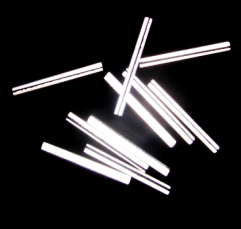 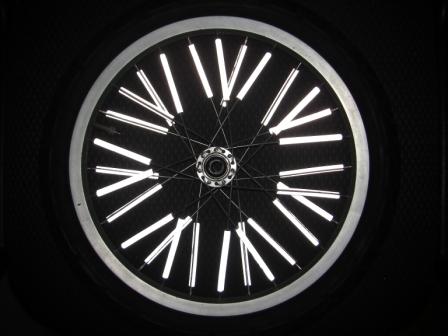 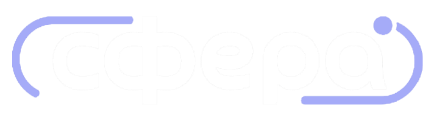 СВЕТОВОЗВРАЩАЮЩИЕ ЭЛЕМЕНТЫ
СВЕТОВОЗВРАЩАТЕЛИ ДЛЯ СПИЦ ВЕЛОСИПЕДОВ
И ДЕТСКИХ КОЛЯСОК
легко фиксируются на спицах велосипедов и детских колясок
  повышают заметность велосипедиста ночью в боковой проекции 
  желательно дополнительно применять световозвращатели, видимые спереди и сзади
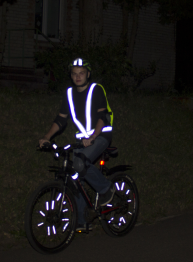 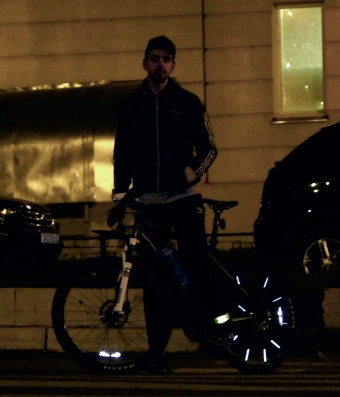 [Speaker Notes: готово]
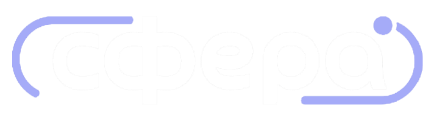 СВЕТОВОЗВРАЩАЮЩИЕ ЭЛЕМЕНТЫ
НЕСЪЕМНЫЕ СВЕТОВОЗВРАЩАЮЩИЕ ЭЛЕМЕНТЫ
это элементы одежды и обуви из световозвращающих материалов
 текстильные ленты, канты, шевроны, нашивки, термотрансферные  изображения и т.д. 
 покупая одежду себе и своим детям, обратите внимание на наличие и качество световозвращающих элементов
Шнурки со световозвращающими нитями
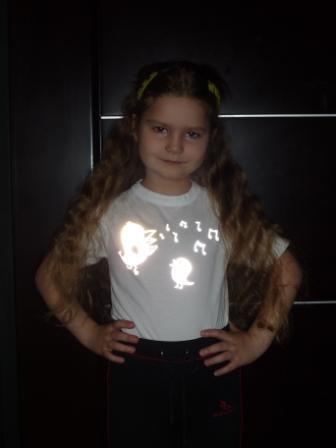 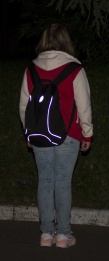 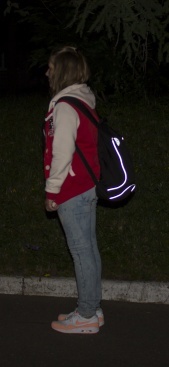 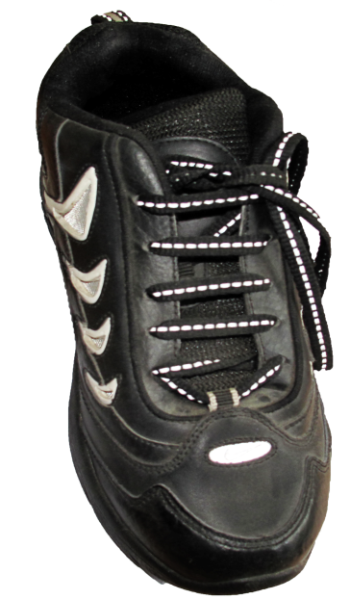 Световозвраща-ющие  вставки
Термотрансферное изображение на детской футболке
Отделка
световозвращающим
кантом на рюкзаке
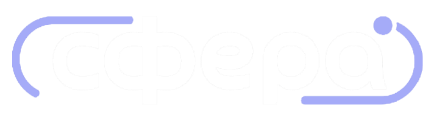 СВЕТОВОЗВРАЩАЮЩИЕ ЭЛЕМЕНТЫ
КАК ПРАВИЛЬНО ИСПОЛЬЗОВАТЬ СВЕТОВОЗВРАЩАТЕЛИ
Используйте только качественные световозвращатели
Световозвращатели должны быть видны водителям с различных направлений
Предочтительней использовать серые и светло-серые текстильные световозвращающие ленты и световозвращатели из ПВХ белого и лимонно-желтого цвета
Площадь поверхности одного световозвращающего элемента  должна быть не менее 25 см2
Даже имея световозвращатели пешеходы должны знать и соблюдать ПРАВИЛА БЕЗОПАСНОГО ПОВЕДЕНИЯ НА ДОРОГЕ
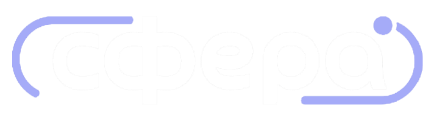 СВЕТОВОЗВРАЩАЮЩИЕ ЭЛЕМЕНТЫ
При использовании световозвращающих элементов 
в темное время суток риск гибели для пешеходов уменьшается примерно на 70 %
ВАША БЕЗОПАСНОСТЬ И БЕЗОПАСНОСТЬ ВАШИХ ДЕТЕЙ ЗАВИСИТ ОТ ВАС!
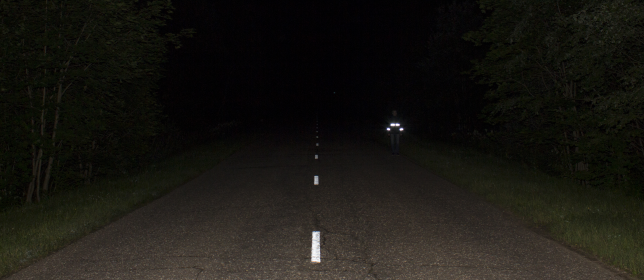